Les financeurs participatifs et l’industrie financent-ils les mêmes projets ?
Matinée de valorisation 

Anna BERNARD (Catolica Lisbon School of Business and Economics)
 Marco GAZEL (SKEMA Business School)
La foule soutient-elle des projets innovants et de 
« qualité », au sens de l’industrie musicale ?
La foule
Les experts
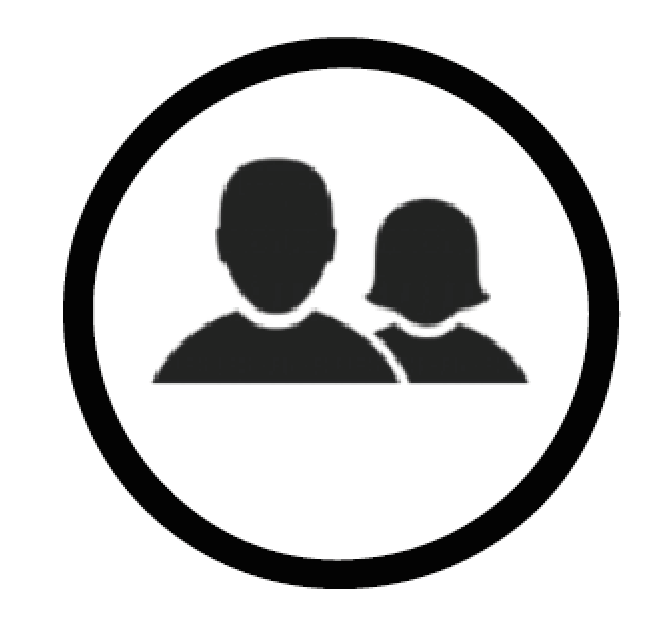 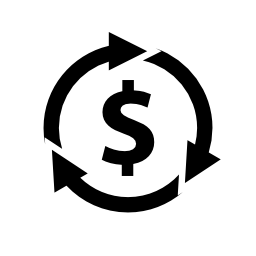 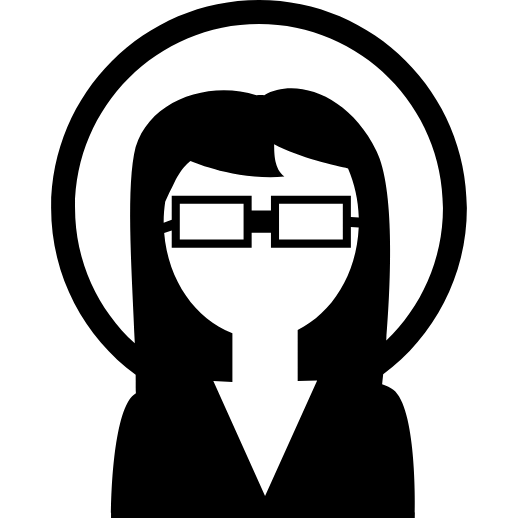 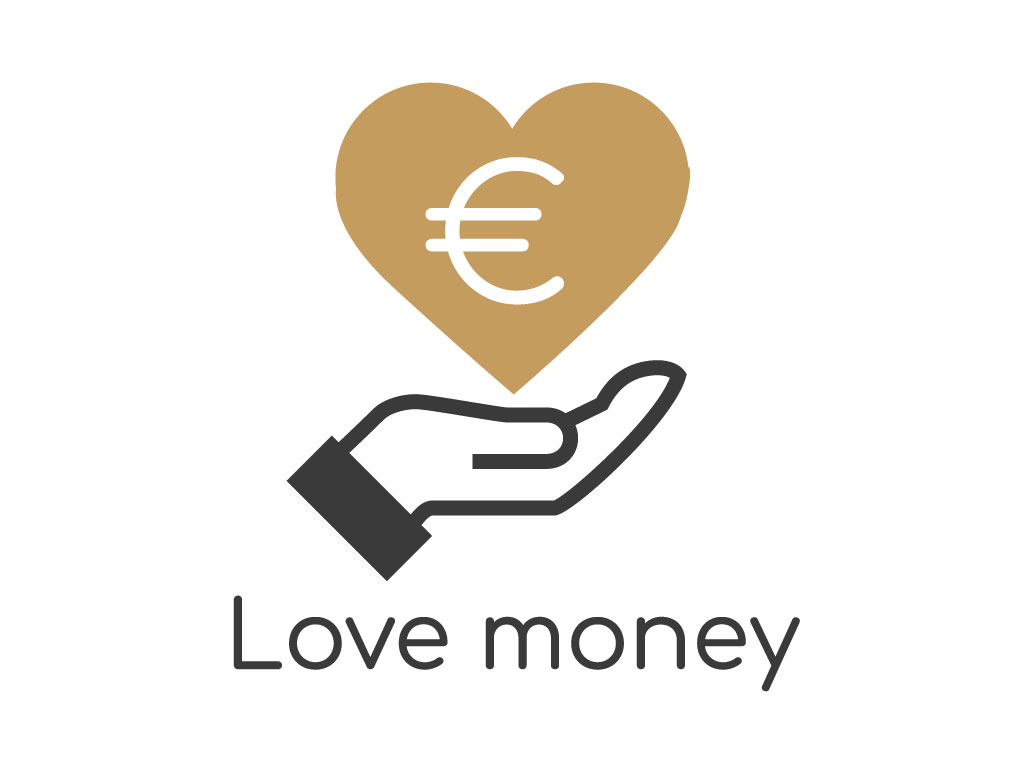 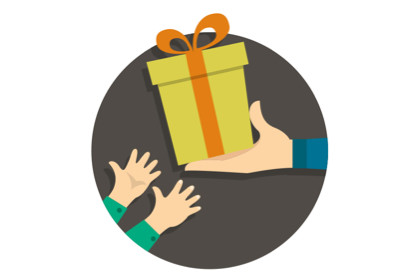 labels 
vs 
sociétés civiles et organismes professionnels
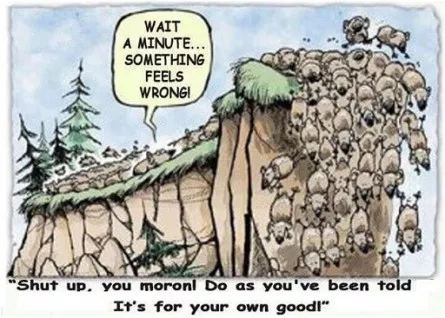 Substitution ou complémentarité entre les deux modes de financement ?
Les projets qui attirent des financements sur une plateforme de crowdfunding sont-ils susceptibles d’attirer les financements de l’industrie ? (substitution)
Le financement participatif permet-il de financer des projets de niche ou innovants qui n’aurait pas été financés par l’industrie  ? (complémentarité)
Le cas du théâtre aux Etats-Unis
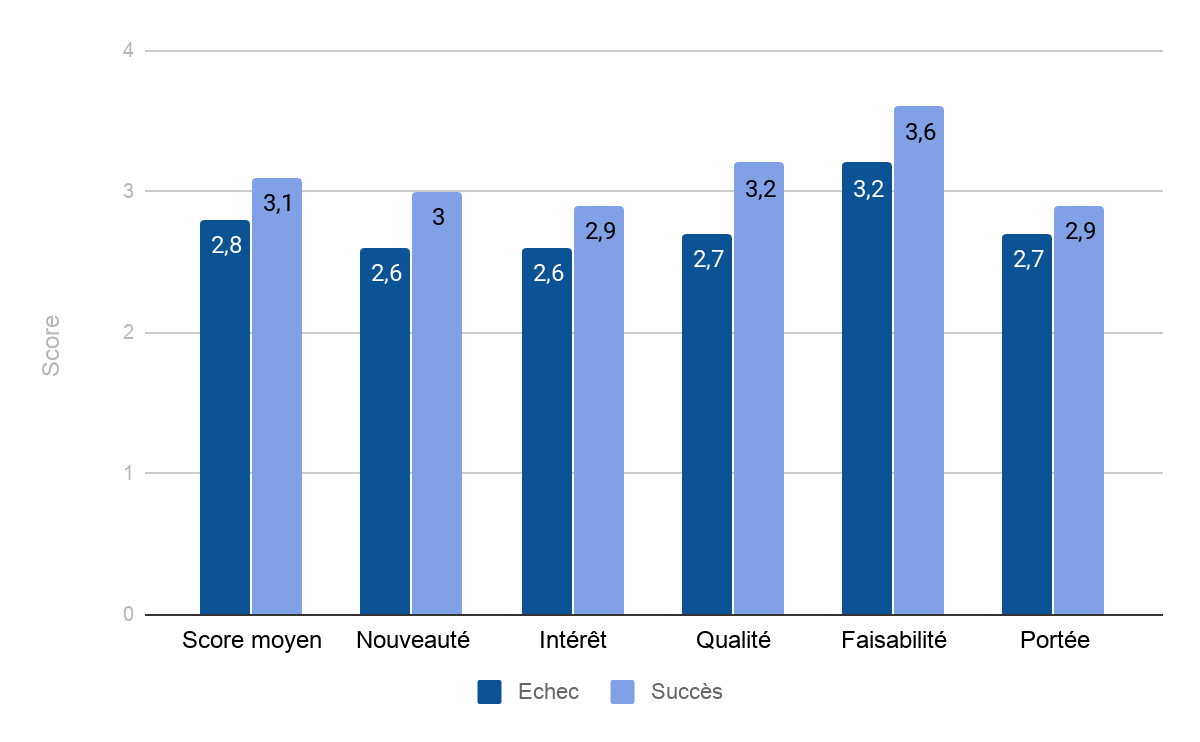 Mollick, E., & Nanda, R. (2015)
Méthode
Allocation aux experts
Questionnaire
(Jan-Mars 2017)
Sélection de 60 projets
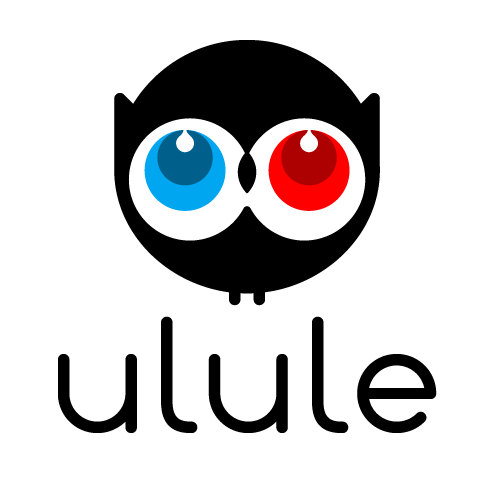 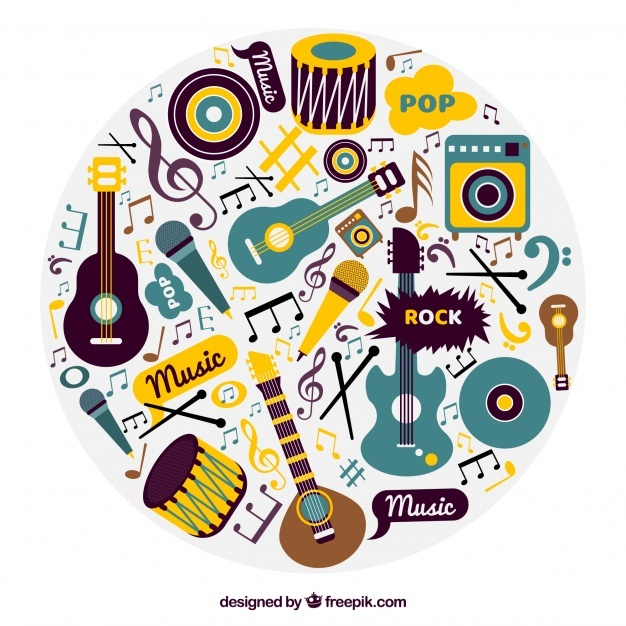 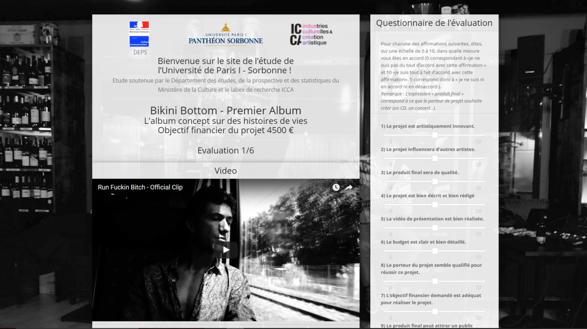 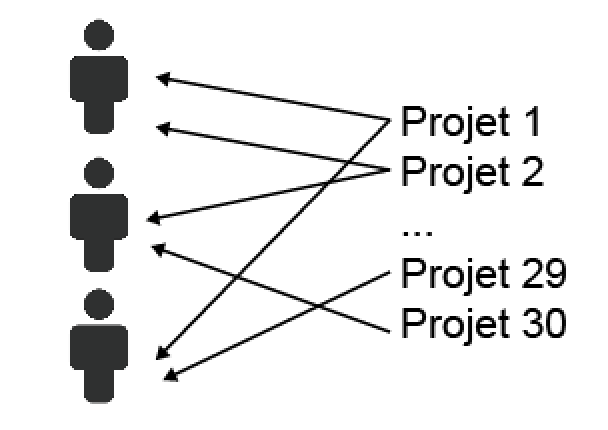 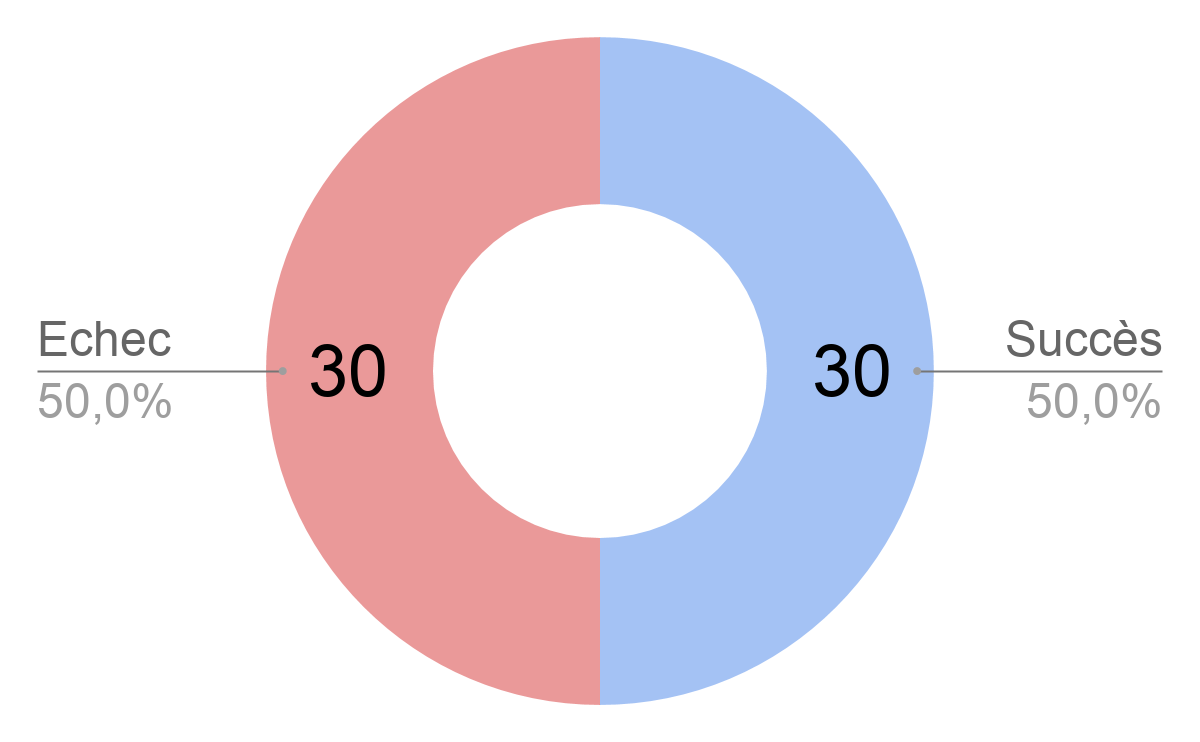 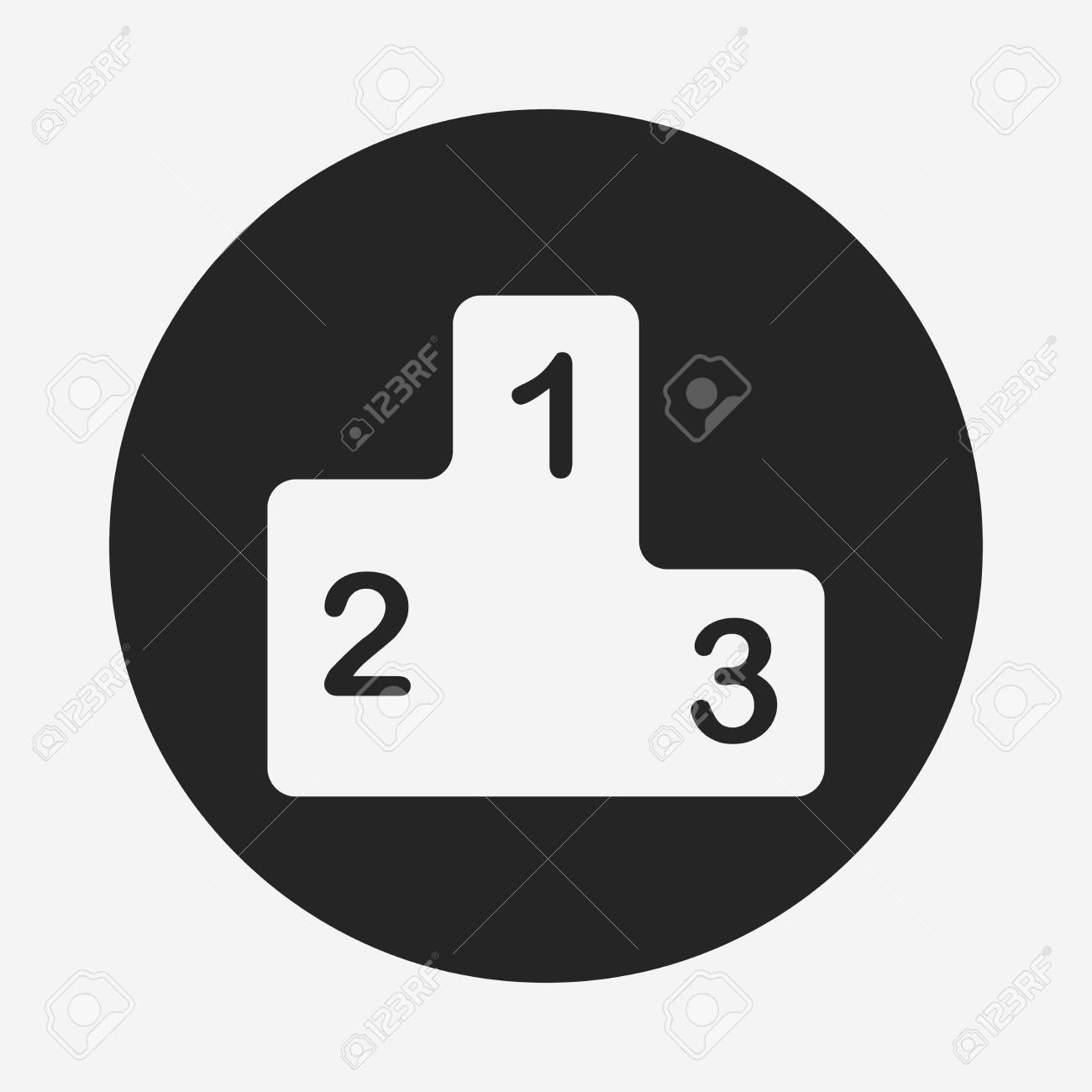 Les critères
Experts
Institutions
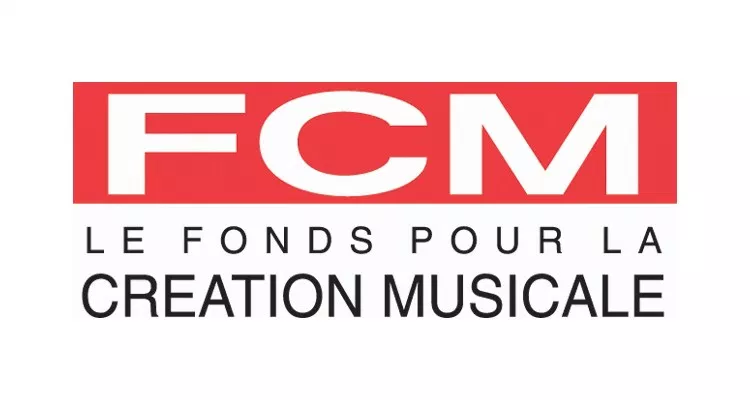 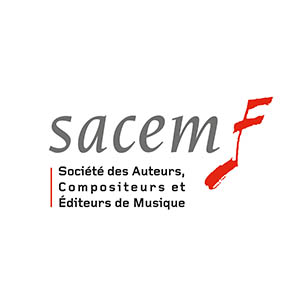 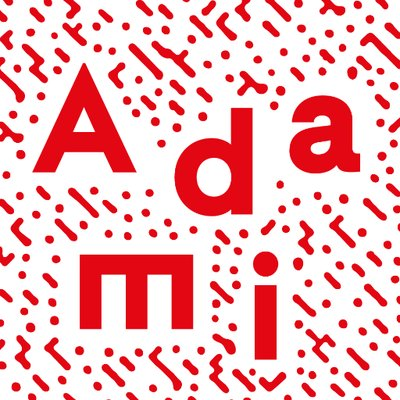 3
2
1
Labels
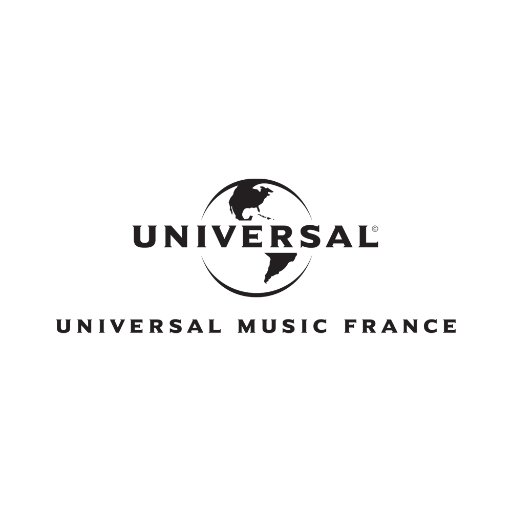 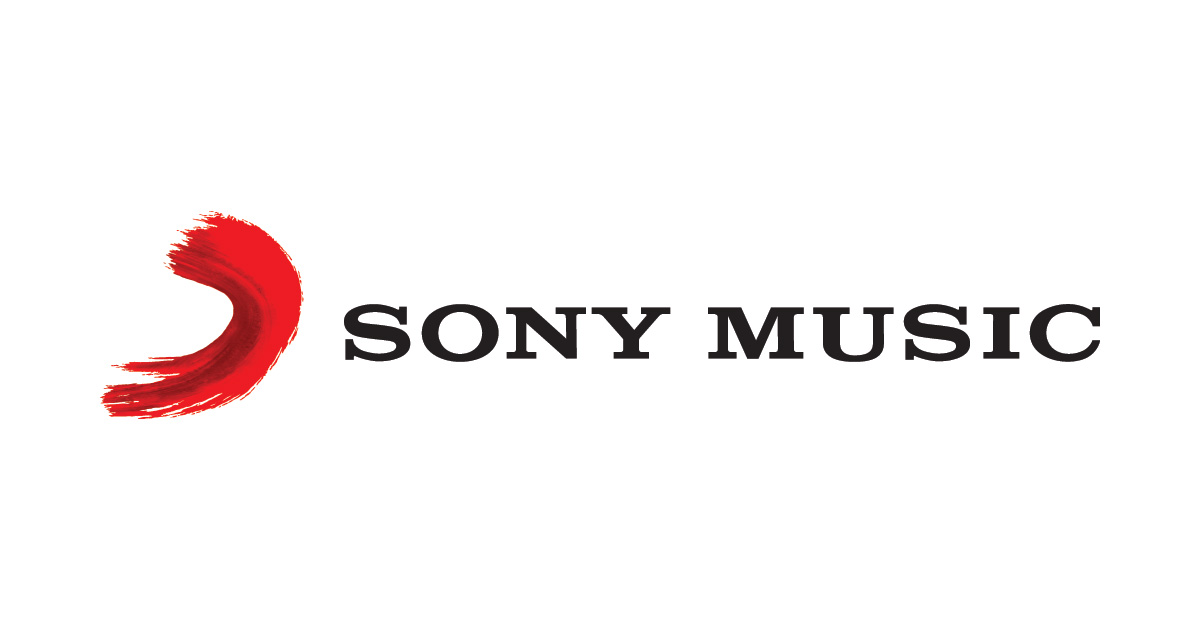 3
1
De manière générale, les décisions de la foule concordent avec tous les critères de l’industrie du disque, à l’exception du critère d’innovation.
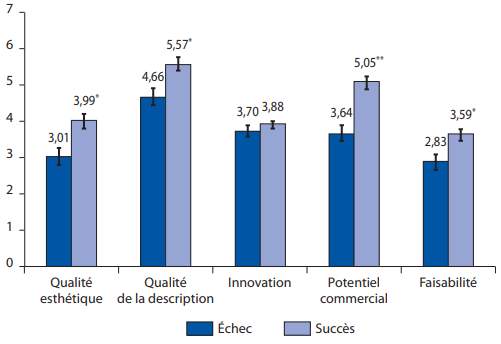 Scores par critère et par catégorie (« Succès » ou « Échec »)
La foule sélectionne des projets majoritairement conformes aux préférences de l’industrie.
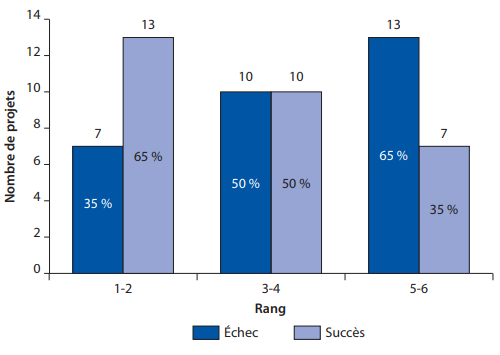 Classement des projets par ordre de préférence (de 1 à 6) et par catégorie (« Succès » ou « Échec »)
La foule finance(rait) des projets qui n’auraient pas été financés par l’industrie du disque
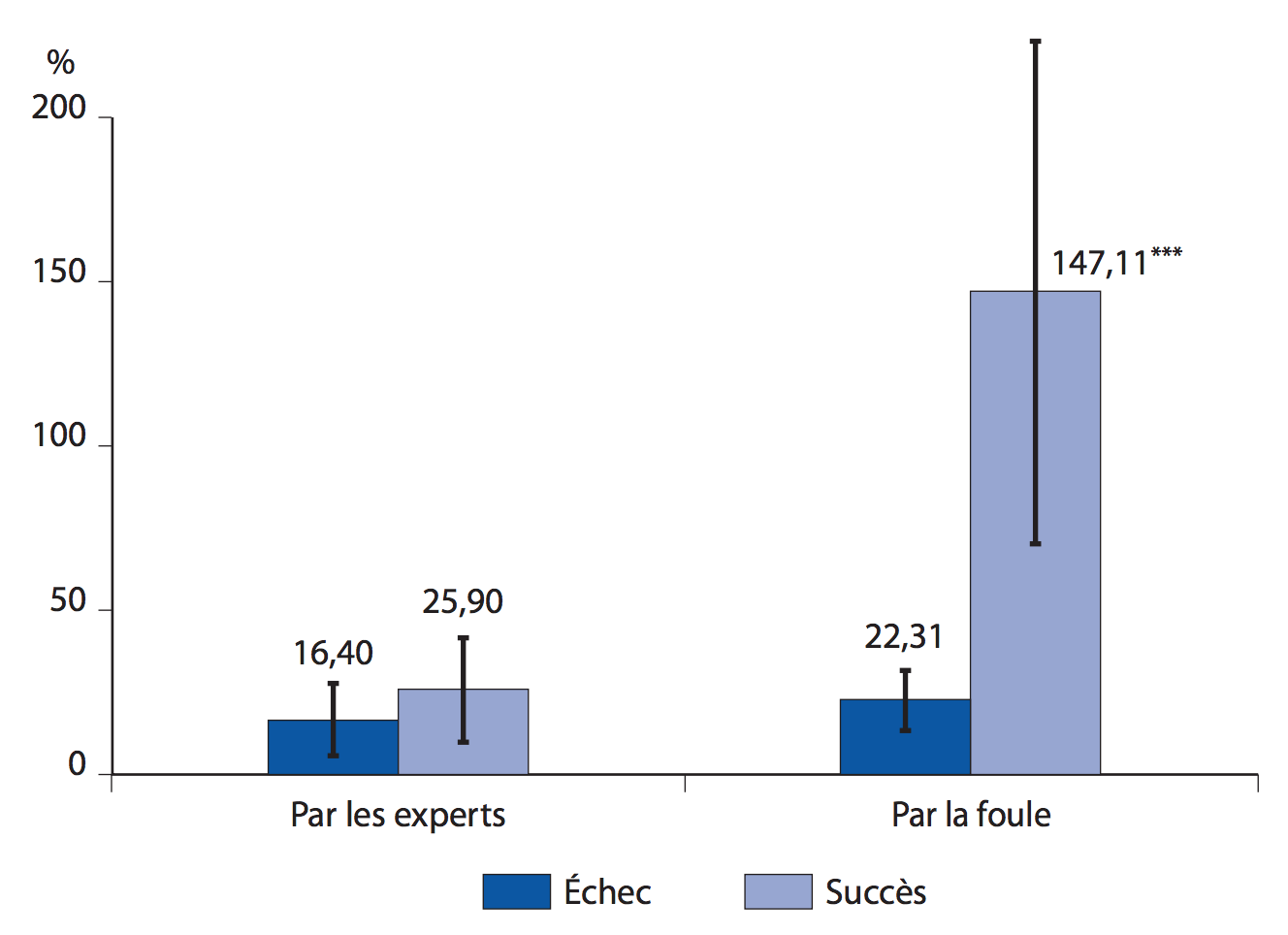 Taux de financement par catégorie (« Succès » ou « Échec »)
La foule finance(rait) des projets qui n’auraient pas été financés par l’industrie du disque
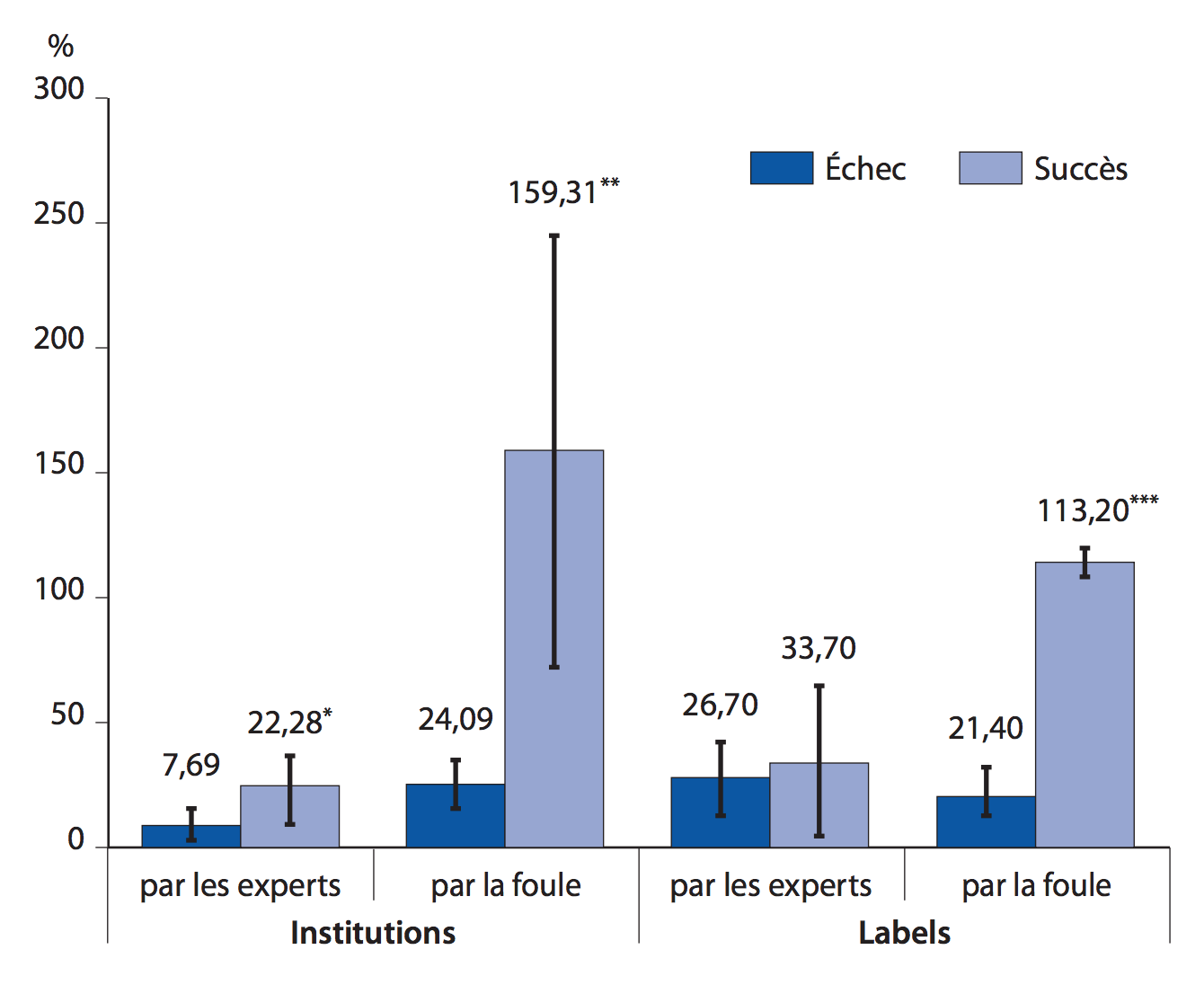 Taux de financement par catégorie (« Succès » ou « Échec ») et par type d’experts
Conclusion
Principaux résultats de l’étude :
Le foule et l’industrie s’accordent quant à la qualité des projets musicaux…
… sauf sur le critère de l’innovation
La foule semble financer des projets qui n’auraient pas été financés par l’industrie
Complémentarité ou substitution ?  
Budgets en jeu différents
Stades d’avancement différents
Plus de complémentarité avec les labels?
Merci de votre attention
Sélection des projets
Plateforme : Ulule
Catégorie : musique (CD / vidéoclip)
60 projets: 30 réussites et 30 échecs
Projets 2016 (2015)



Ulule (musique 2015/2016): 
25% projets <1200 €; 50%
45% projets: 2500-7500 €
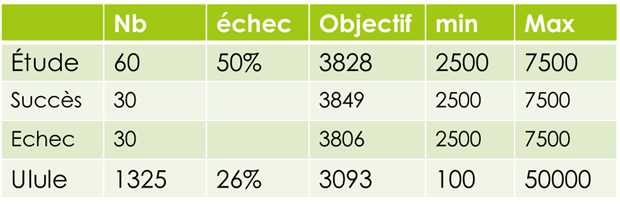